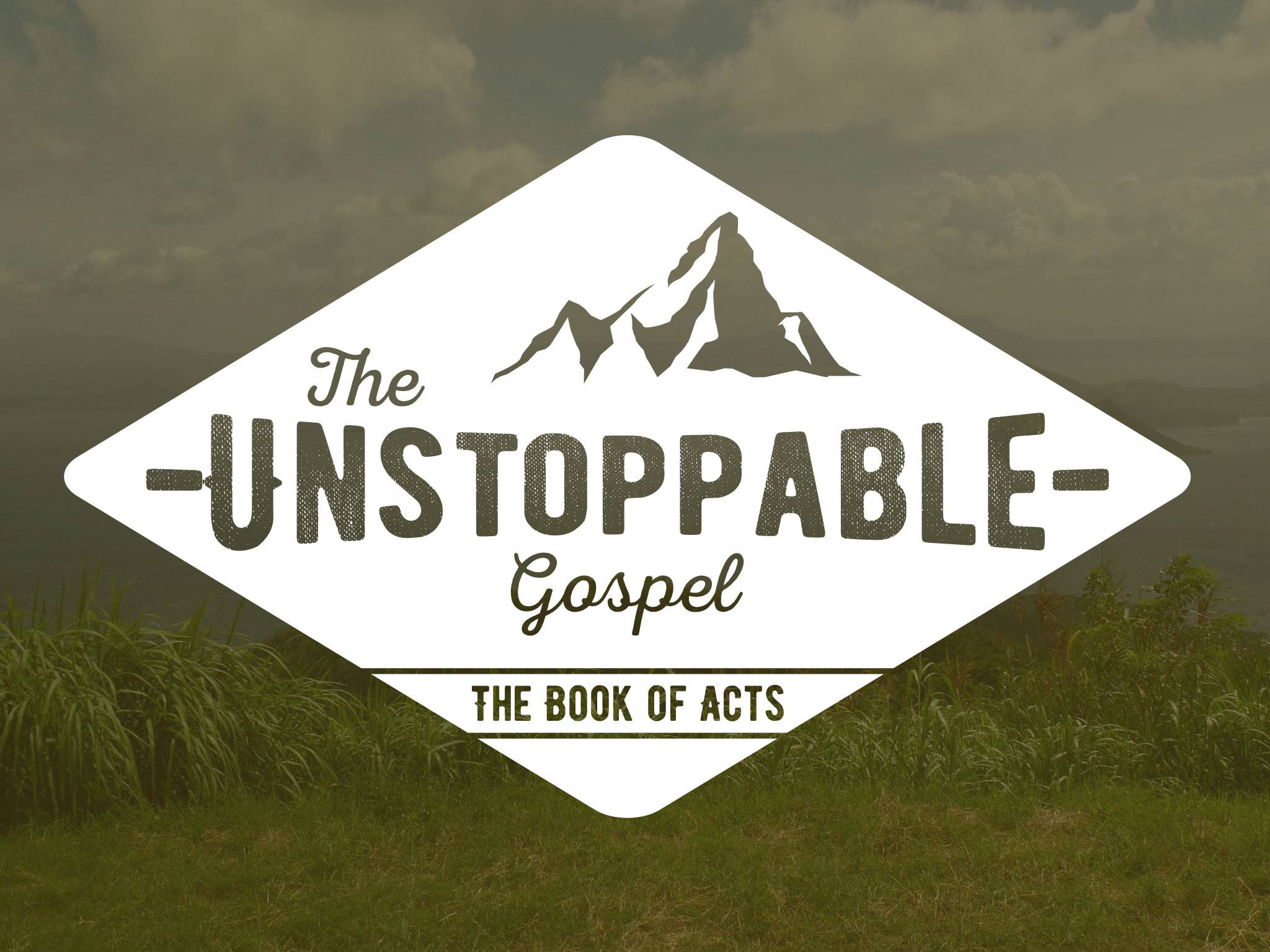 Filipino American Christian Church
Acts 19:21
Now after these events Paul resolved in the Spirit to pass through Macedonia and Achaia and go to Jerusalem, saying, “After I have been there, I must also see Rome.”
If you had one last chance to address someone, what would you say?
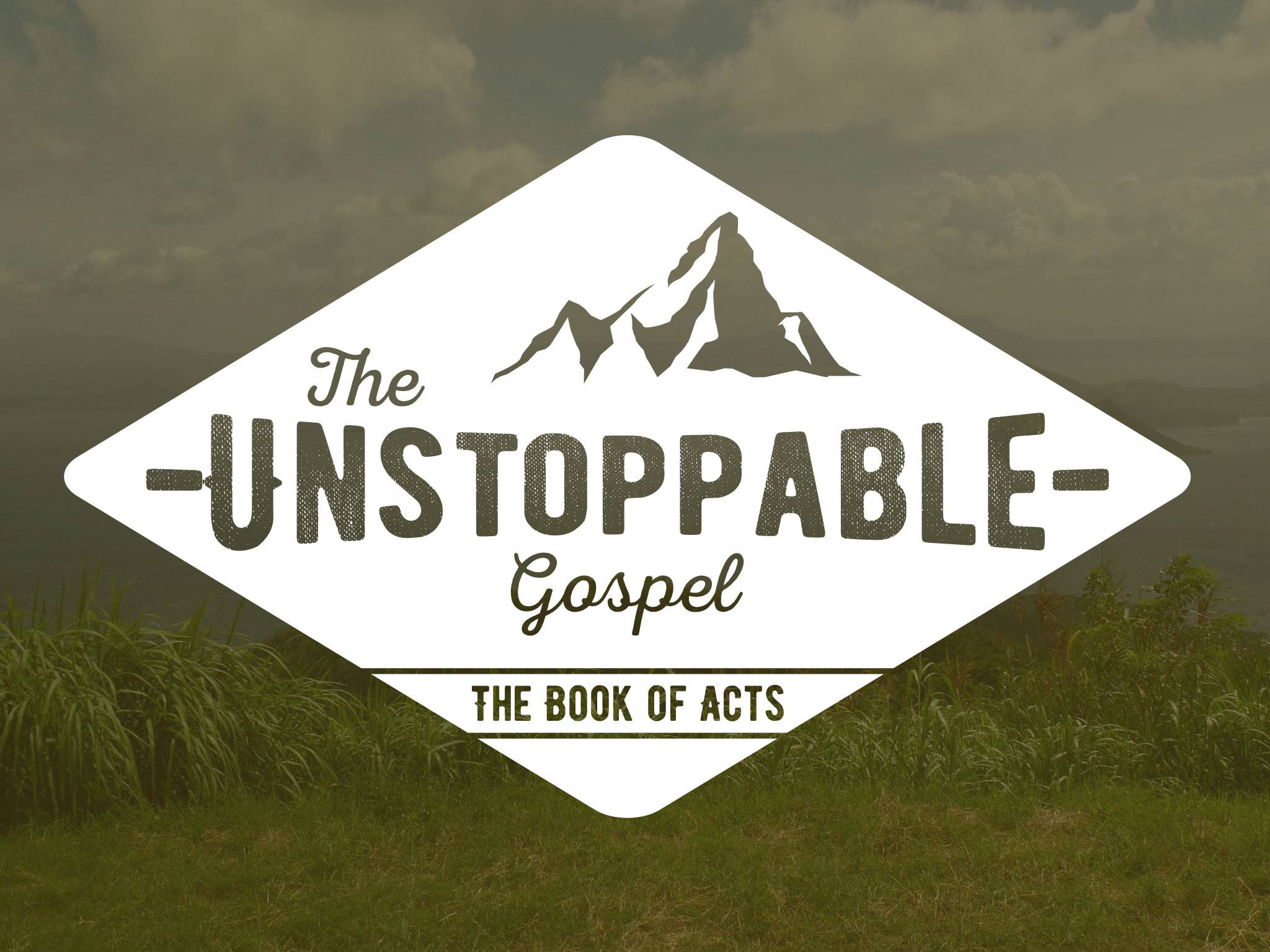 Filipino American Christian Church
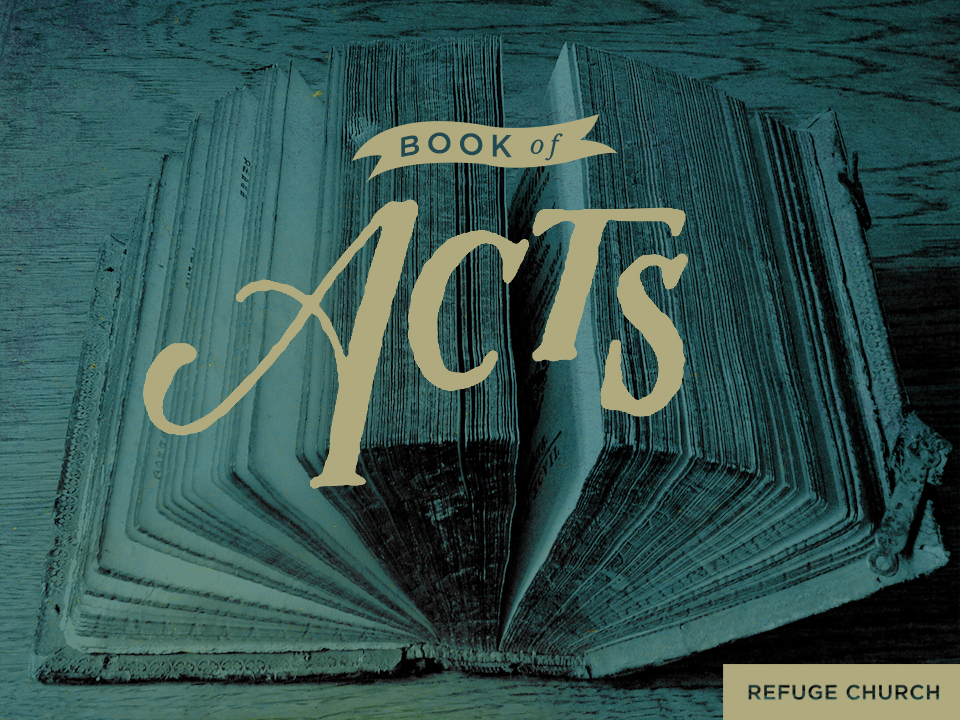 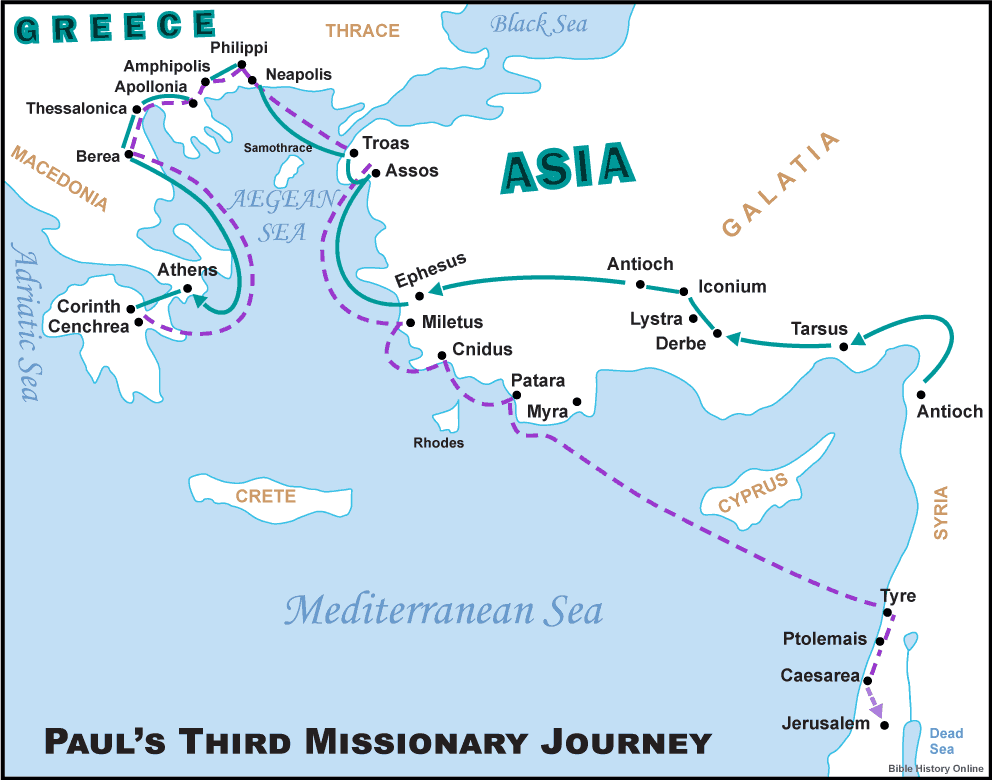 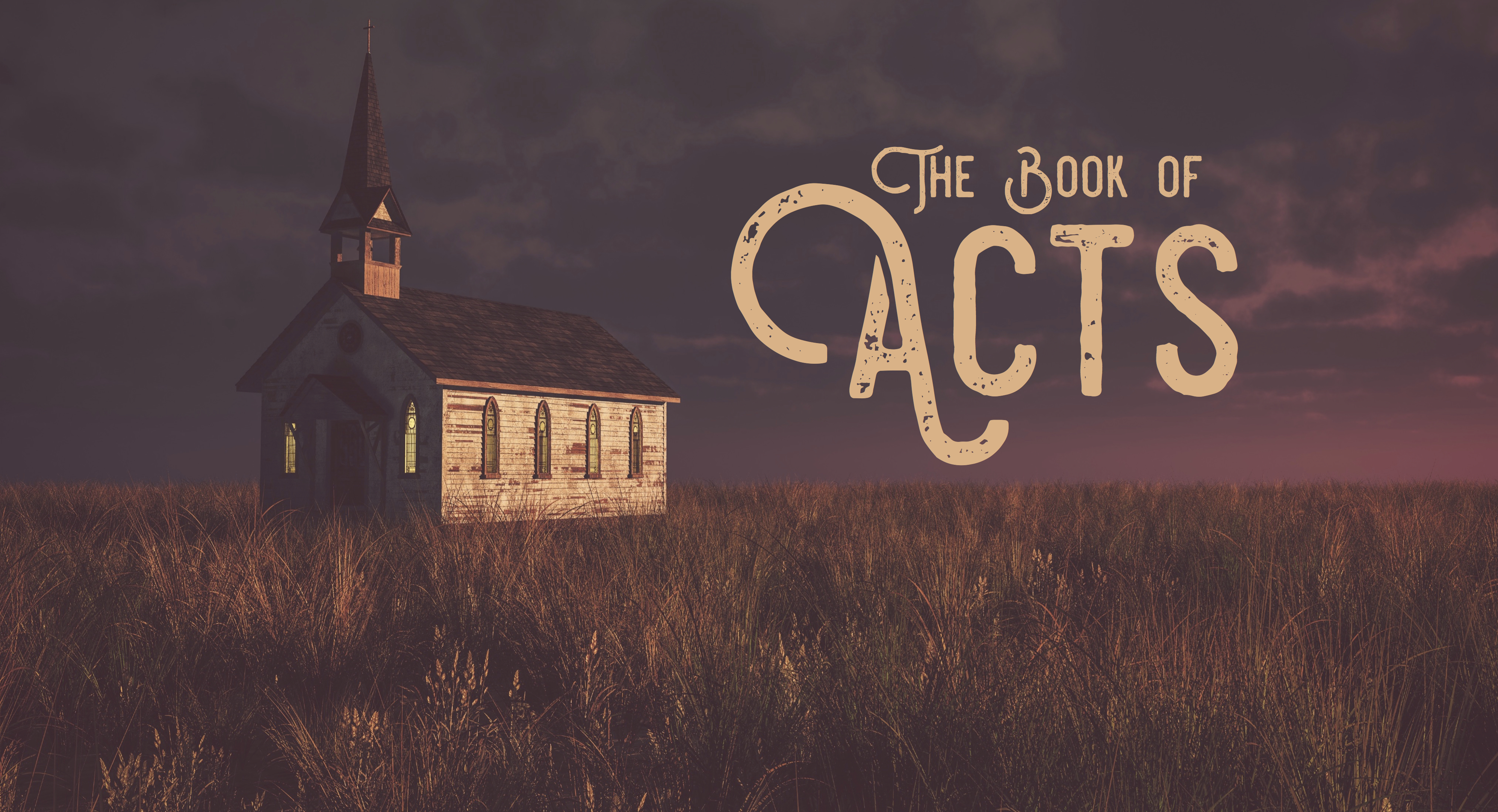 Three Scenes

• FIRST) Acts 20:1-6
Acts 20:2
When he had gone through those regions and had given them much encouragement, he came to Greece.
Three Scenes

• FIRST) Acts 20:1-6
To Bring Encouragement
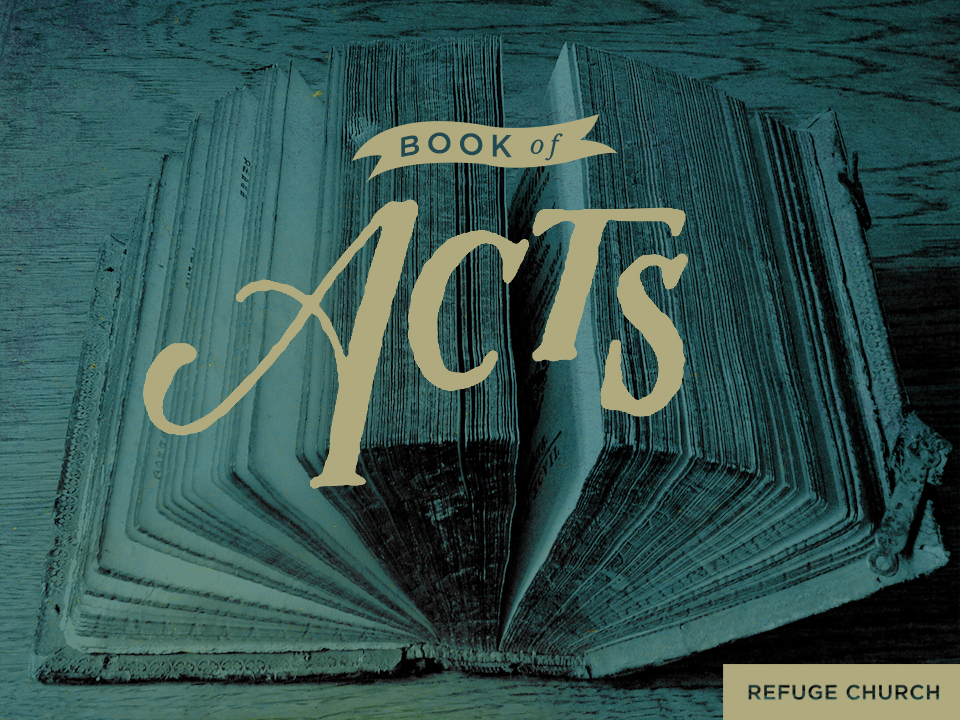 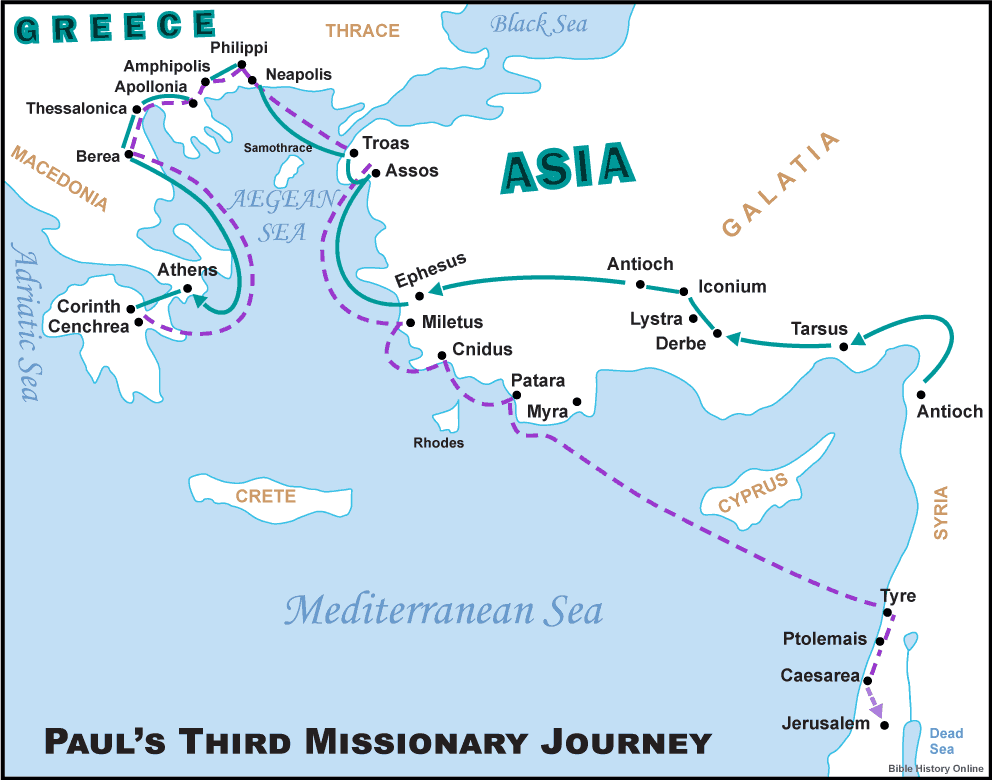 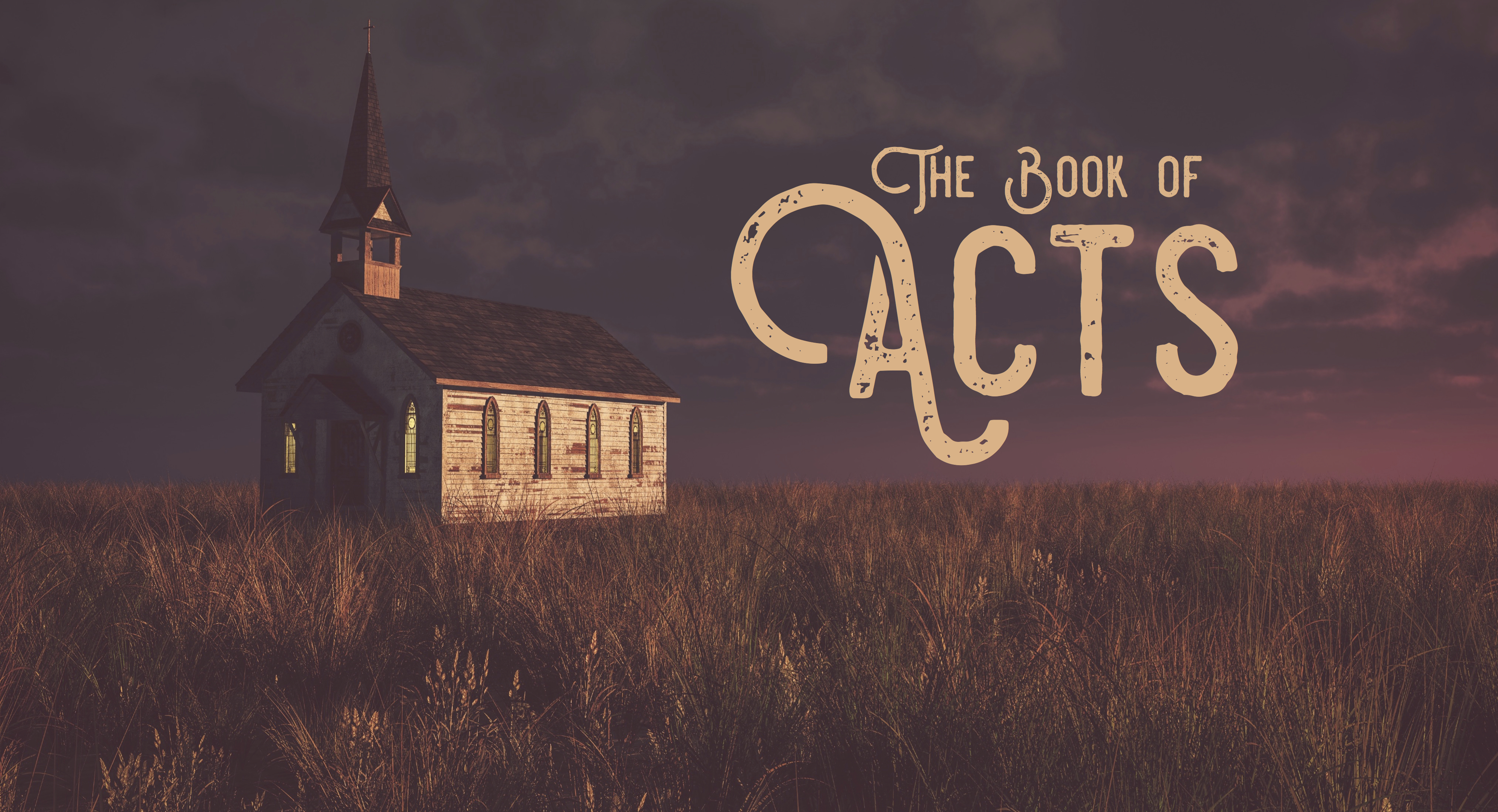 Three Scenes

• FIRST) Acts 20:1-6
To Bring Encouragement

• SECOND) Acts 20:7-16
Acts 20:7-16
On the first day of the week, when we were gathered together to break bread, Paul talked with them, intending to depart on the next day, and he prolonged his speech until midnight. There were many lamps in the upper room where we were gathered. And a young man named Eutychus, sitting at the window, sank into a deep sleep as Paul talked still longer. And being overcome by sleep, he fell down from the third story and was taken up dead. But Paul went down and bent over him, and taking him in his arms, said, “Do not be alarmed, for his life is in him.” And when Paul had gone up and had broken bread and eaten, he conversed with them a long while, until
Acts 20:7-16
daybreak, and so departed. And they took the youth away alive, and were not a little comforted. But going ahead to the ship, we set sail for Assos, intending to take Paul aboard there, for so he had arranged, intending himself to go by land. And when he met us at Assos, we took him on board and went to Mitylene. And sailing from there we came the following day opposite Chios; the next day we touched at Samos; and the day after that we went to Miletus. For Paul had decided to sail past Ephesus, so that he might not have to spend time in Asia, for he was hastening to be at Jerusalem, if possible, on the day of Pentecost.
Three Scenes

• FIRST) Acts 20:1-6
To Bring Encouragement

• SECOND) Acts 20:7-16
His Message Was/Is Urgent
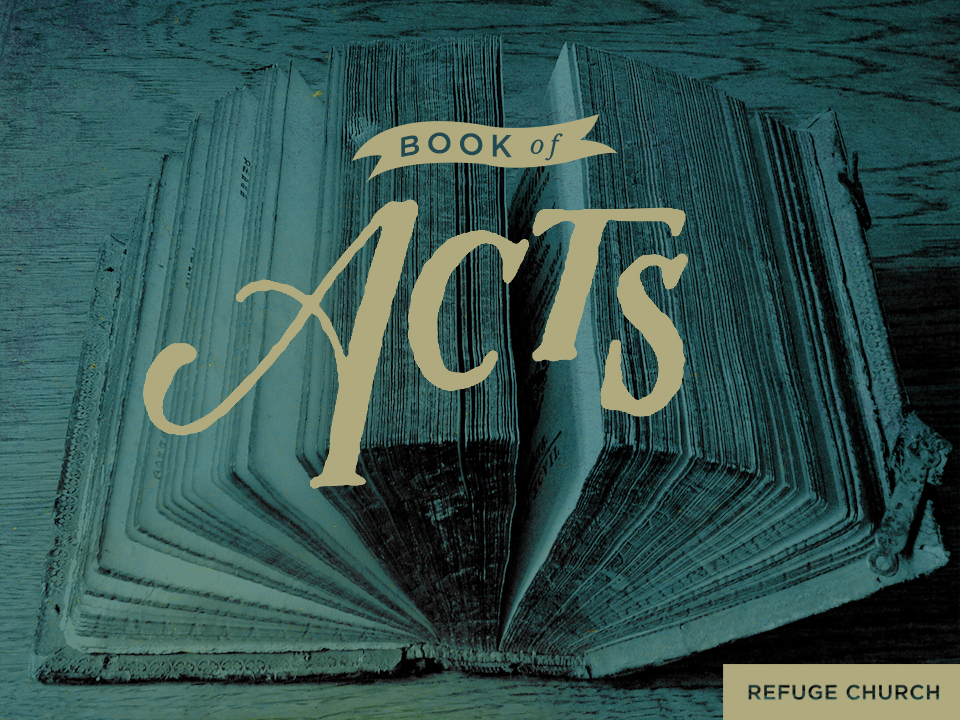 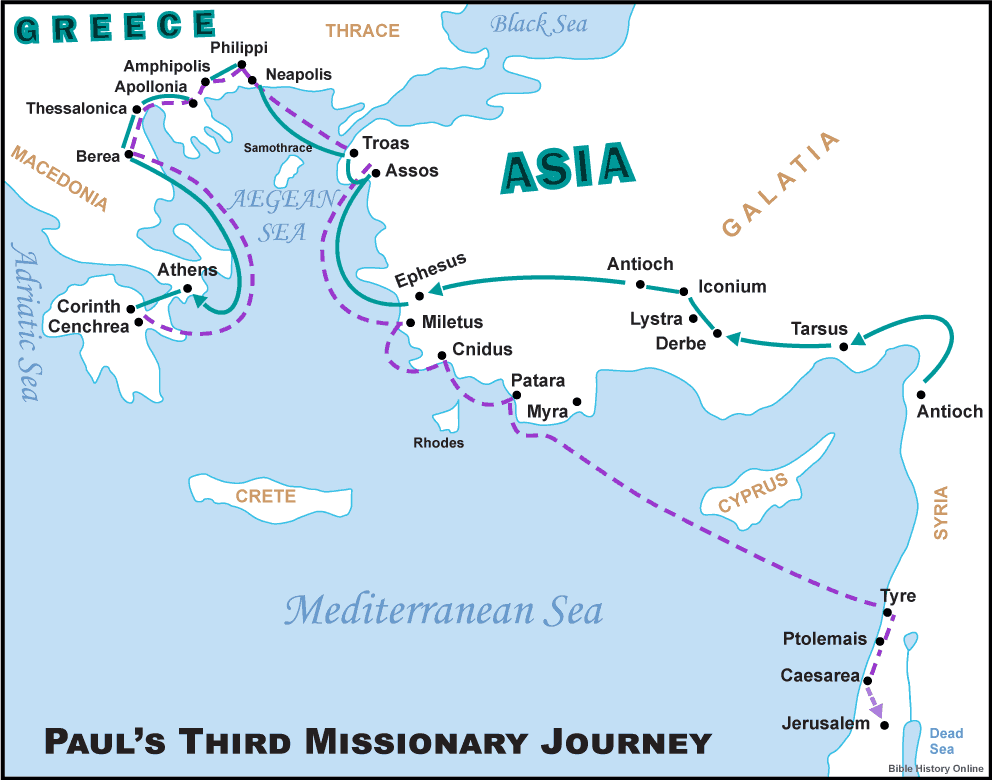 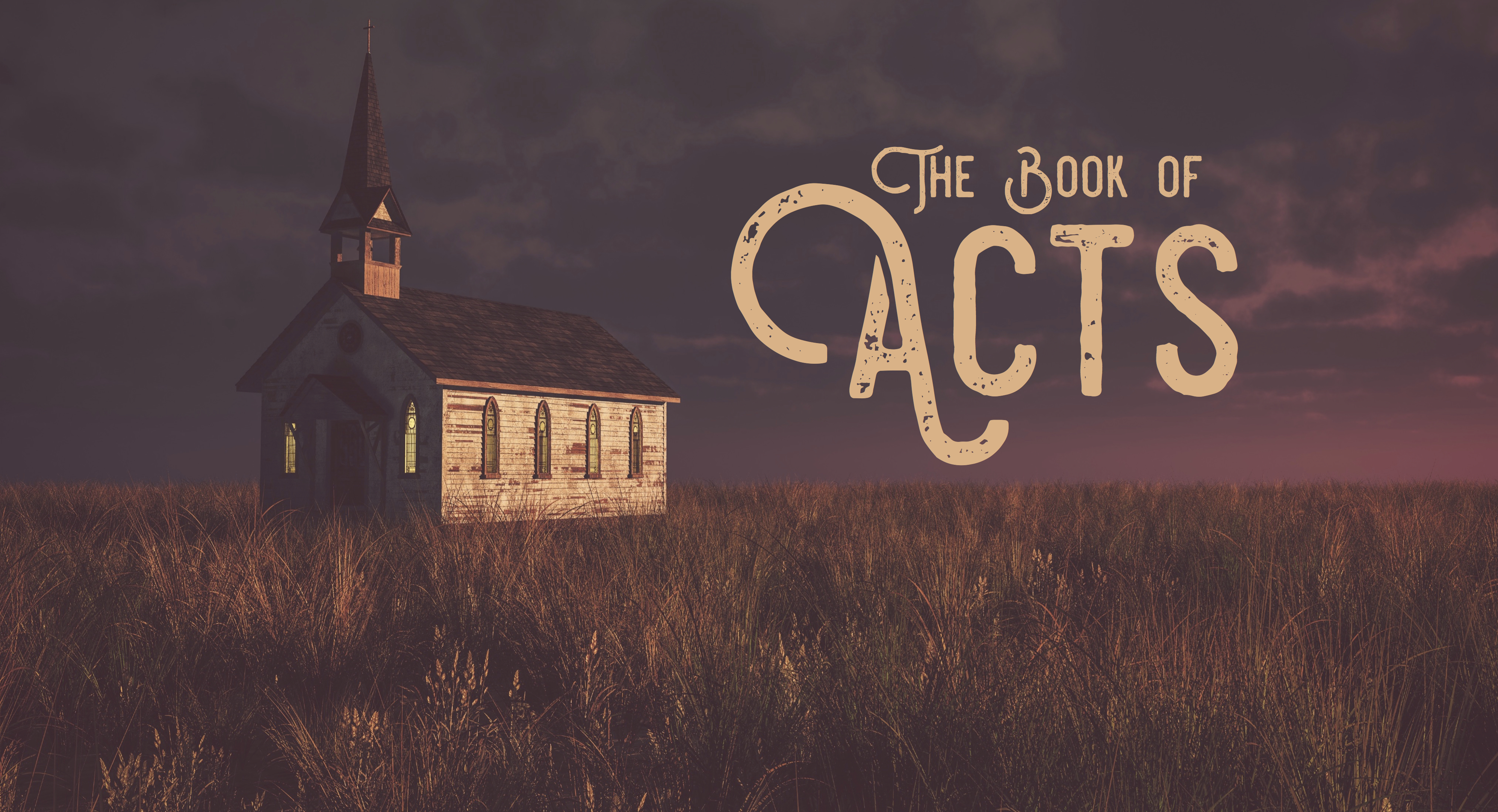 Three Scenes

• FIRST) Acts 20:1-6
To Bring Encouragement

• SECOND) Acts 20:7-16
His Message Was/Is Urgent

• THIRD) Acts 20:17-38
Acts 20:17-38
Now from Miletus he sent to Ephesus and called the elders of the church to come to him. And when they came to him, he said to them: “You yourselves know how I lived among you the whole time from the first day that I set foot in Asia, serving the Lord with all humility and with tears and with trials that happened to me through the plots of the Jews; how I did not shrink from declaring to you anything that was profitable, and teaching you in public and from house to house, testifying both to Jews and to Greeks of repentance toward God and of faith in our Lord Jesus Christ. And now, behold, I am going to Jerusalem, constrained by the Spirit, not knowing what will happen to me there,
Acts 20:17-38
except that the Holy Spirit testifies to me in every city that imprisonment and afflictions await me. But I do not account my life of any value nor as precious to myself, if only I may finish my course and the ministry that I received from the Lord Jesus, to testify to the gospel of the grace of God. And now, behold, I know that none of you among whom I have gone about proclaiming the kingdom will see my face again. Therefore I testify to you this day that I am innocent of the blood of all, for I did not shrink from declaring to you the whole counsel of God. Pay careful attention to yourselves and to all the flock, in which the Holy Spirit has made you overseers,
Acts 20:17-38
to care for the church of God, which he obtained with his own blood. I know that after my departure fierce wolves will come in among you, not sparing the flock; and from among your own selves will arise men speaking twisted things, to draw away the disciples after them. Therefore be alert, remembering that for three years I did not cease night or day to admonish every one with tears. And now I commend you to God and to the word of his grace, which is able to build you up and to give you the inheritance among all those who are sanctified. I coveted no one's silver or gold or apparel. You yourselves know that these hands ministered to my necessities and to those who were with me.
Acts 20:17-38
In all things I have shown you that by working hard in this way we must help the weak and remember the words of the Lord Jesus, how he himself said, ‘It is more blessed to give than to receive.’” And when he had said these things, he knelt down and prayed with them all. And there was much weeping on the part of all; they embraced Paul and kissed him, 38 being sorrowful most of all because of the word he had spoken, that they would not see his face again. And they accompanied him to the ship.
Three Scenes

• FIRST) Acts 20:1-6
To Bring Encouragement

• SECOND) Acts 20:7-16
His Message Was/Is Urgent

• THIRD) Acts 20:17-38
The Content of Paul’s Message
Shepherds (leaders, elders) give yourselves, give your hearts, to feeding and protecting the flock of God with the Gospel
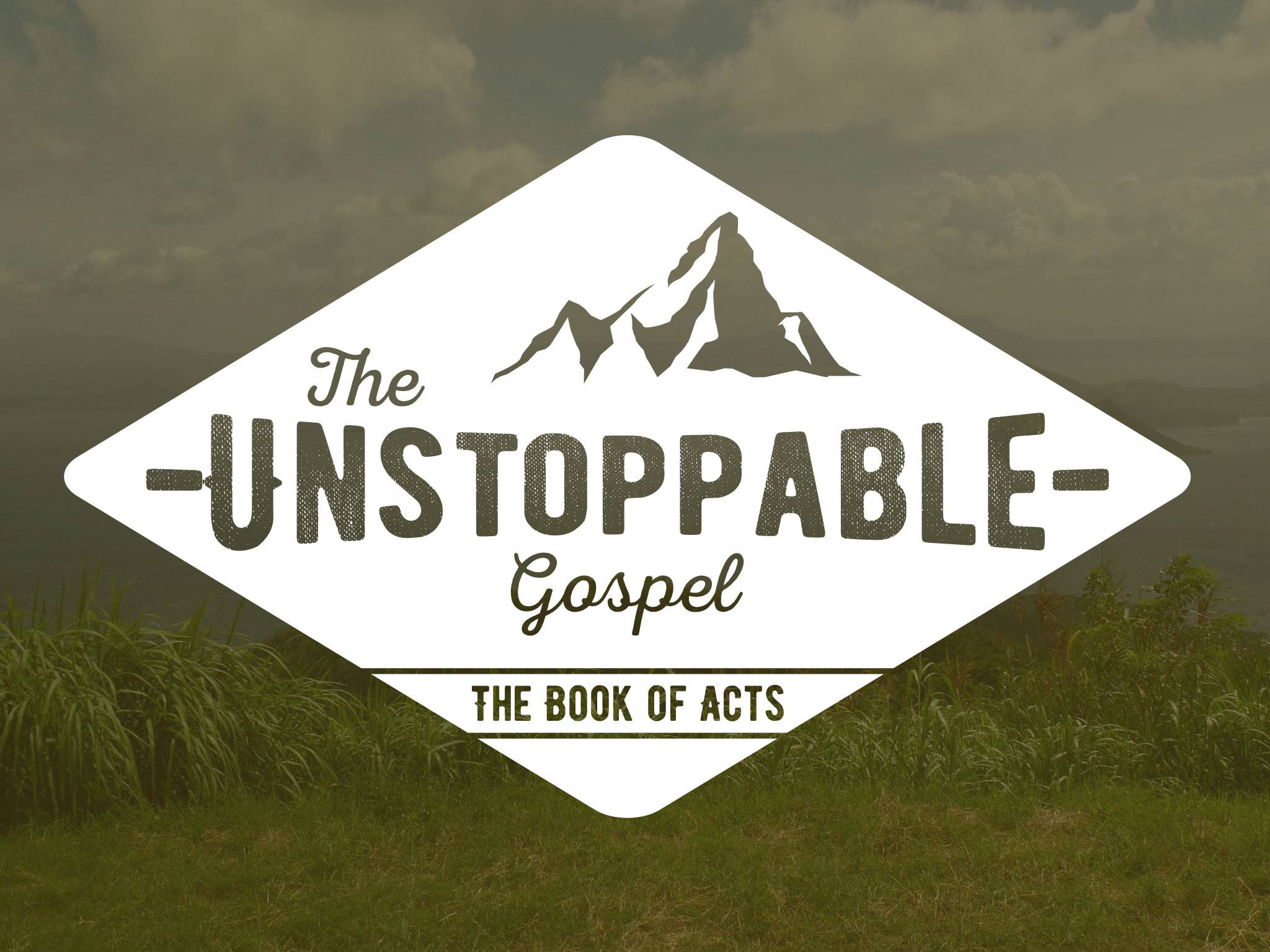 Filipino American Christian Church